مهارة حل المسألة
64
2-5
جابر : أقرأ كتابا علميا عن الأسماك ، وقد قرأت في اليوم الأول 9 صفحات وفي اليوم الثاني 11 صفحة ، وبقي في الكتاب 23 صفحة . 
المطلوب : أن أجد عدد صفحات الكتاب .
أفهم 
قرأ جابر 9 صفحات في اليوم الأول ، و 11 صفحة في اليوم الثاني .
بقي في الكتاب 23 صفحة . 
أجد العدد الكلي لصفحات الكتاب .
أخطط   أستعمل خطة الحل العكسي لحل المسألة .
تكملة الشرح
السابقة
التالية
24
مهارة حل المسألة
64
2-5
أحـــــل   أبدأ بعدد الصفحات المتبقية ، ثم أجمع إليه عدد الصفحات التي قرأها جابر في اليومين ( الأول والثاني ) .
         23             + 11                  + 9             =     43
عدد الصفحات التي قرأها في اليوم الأول
عدد الصفحات التي قرأها في اليوم الثاني
عدد الصفحات المتبقية
عدد الصفحات الكتاب
أتحقق 
أستعمل الطرح لأتحقق من صحة إجابتي . 
أرجع إلي المسألة وأجد عدد الصفحات التي قرأها جابر ، 9 + 11= 20
ثم أطرح الناتج من عدد صفحات الكتاب لأحصل على عدد المتبقية .
43 – 20 = 23 ، إذن إجابتي صحيحة . √
السابقة
التالية
25
مهارة حل المسألة
65
2-5
أحل مسائل
أستعمل الخطوات الأربع لحل كل مسألة :
يستغرق إعداد 4 وجبات ساعة واحدة . كم وجبة يمكن إعدادها في 4 ساعات و30 دقيقة ؟
1
18 وجبة
القياس : انطلق صالح لزيارة أخيه عند الساعة 00 : 5 صباحا . إذا كانت الرحلة تستغرق 10 ساعات ، فهل سيصل عند الساعة 00 : 3 عصرا ؟ أوضح إجابتي .
2
نعم ، من الساعة 5 صباحا وحتي الساعة 12 ظهرا هناك 7 ساعات ، ومن الساعة 12 ظهرا إلي 3 عصرا هناك 3 ساعات .  7 + 3 = 10
السابقة
التالية
26
مهارة حل المسألة
65
2-5
أحل مسائل
أستعمل الخطوات الأربع لحل كل مسألة :
الهندسة : استعمل مروان مكعبات لعمل درج . كم مكعبا يحتاج لعمل 6 درجات ؟ أكمل الشكل وأحسب .
3
18 وجبة
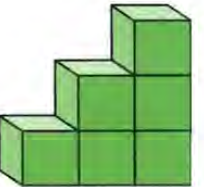 السابقة
التالية
27
مهارة حل المسألة
65
2-5
أحل مسائل
أستعمل الخطوات الأربع لحل كل مسألة :
لدينا 4 حقائب ، إذا كانت كل حقيبة تحوى 6 دفاتر . كم حقيبة إضافية نحتاج ليكون عدد الدفاتر 30 ؟
4
حقيبة واحدة .
يقف ثلاثة  في صف . فإذا كان سالم خلف أحمد مباشرة ، وخليل هو الثالث ، فما ترتيب كل واحد منهم في الصف ؟
5
أحمد     ثم      سالم    ثم      خليل
الأول
الثالث
الثاني
السابقة
التالية
28
مهارة حل المسألة
65
2-5
أحل مسائل
أستعمل الخطوات الأربع لحل كل مسألة :
يفتح محل لبيع الساعات أبوابه عند الساعة 30 : 10 صباحا . فإذا باع في فترة الصباح 15 ساعة ، وباع في فترة المساء 23 ساعة ، فكم ساعة باع في ذلك اليوم ؟
6
15 + 23 = 38 ساعة
في مخيم كشفي 3 خيم ، يقيم في كل منها 5 أفراد ، وفي مخيم آخر 3 خيم ، يقيم في كل منها 4 أفراد . ما عدد الأفراد في المخيمين ؟
7
5 + 5 + 5 = 15 
4 + 4 + 4 = 12
15 + 12 = 27 فردا
السابقة
التالية
29
مهارة حل المسألة
65
2-5
أحل مسائل
أستعمل الخطوات الأربع لحل كل مسألة :
القياس: يتسع إناء لـــ 5 لترات من الماء ،أردت منى أن تستعمله لتسقي 12 نبتة كبيرة و10 نبتات صغيرة ،فكم مرة ستملأ الإناء حتي تسقي النبتات ؟
8
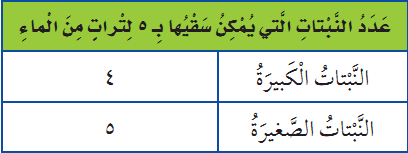 5 مرات
9
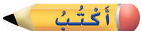 يصمم طلاب الصف الثالث شعارأ لفريقهم ، ويمكن أن تكون خلفية الشعار حمراء أو خضراء موشحة بشرائط زرقاء أو بنفسجية ،فما عدد الشعارات التي يمكنهم تصميمها ؟أشرح طريقة حلي للمسألة.
4 ،أحمر موشح بشريط أزرق ،أو أحمر موشح بشريط بنفسجى ،أو أخضر موشح بشريط أزرق ،أو أخضر موشح بشريط بنفسجي.
السابقة
التالية
29